Евтрофікація
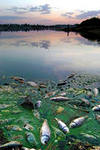 Евтрофікація (від грецького eutrophia — добре харчування) — збагачення водойм біогенними елементами, що супроводжується підвищенням продуктивності водойми.
Евтрофікація може бути наслідком природного старіння водойми, внесення добрив або забруднення стічними водами. За рівнем евтрофікації водойми поділяються на оліготрофні (слабко евтрофіковані), мезотрофні (середньо евтрофіковані) та евтрофні (сильно евтрофіковані).
Механізм впливу гіпер-евтрофікації на екосистеми водойм є таким:
1. Підвищення вмісту біогенних елементів в верхніх горизонтах води викликає бурхливий розвиток рослин в цій зоні (в першу чергу планктонних водоростей, а також водоростей — обрастальників) та збільшення чисельності зоопланктону, що харчується фітопланктоном.
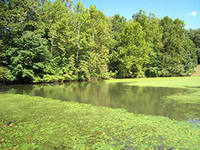 2. Водорості та бактерії, що сильно розмножилися у верхніх горизонтах водойми, мають набагато більшу сумарну поверхню тіла та біомасу, аніж нормальний рослинний комплекс при сталому рівні евтрофікації водойми. При цьому в нічні години фотосинтез в цих рослинах не йде, а процес дихання продовжується, що потребує затрат кисню.
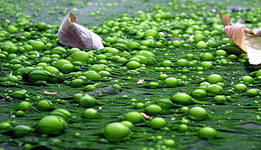 3. Велика кількість відмерлих організмів з верхнів шарів водойми опускаються на дно, де проходить їхнє розкладення. Але, як було вказано, донна рослинність гине на ранніх стадіях евтрофікації, і виробництво кисню тут майже не відбувається.
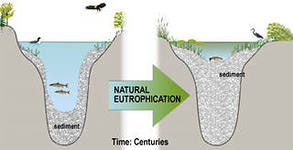 4. В донному ґрунті, позбавленому кисню, проходить анаеробне розкладення відмерлих організмів з утворенням таких сильних отрут як феноли та сірководень, які призводять до отруєння організмів у всіх ешелонах водойми, що спричинює ше більш масоване відмирання, як наслідок — додаткове збільшення споживання кисню при розкладенні органіки, і т. д.
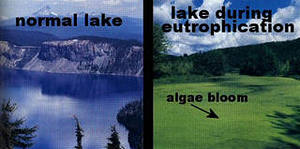 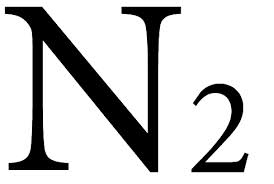 До біогенних елементів, що саме і спричинюють евтрофікацію, відносяться насамперед азот, фосфор та кремній у різних сполуках. Найбільше значення мають фосфор та азот, що є обов'язковими елементами тканин будь-якого живого організму.
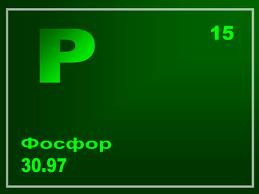 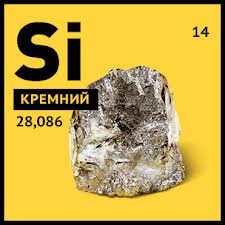 Балтійське море
Води Балтійського моря - слабо солоні і являють собою унікальну суміш солоної і прісної води. Вміст солі у водах Балтійського моря становить лише п'яту частину від вмісту солі в океанах (35 проміле). Крім того, концентрація солі в поверхневих водах на північ зменшується, і вода в північній частині Ботнічної затоки і у Фінській затоці майже прісна.
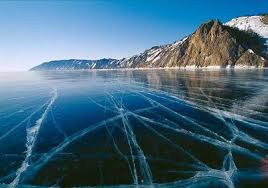 У порівнянні з океанами Балтійське море невелике і дрібне. У середньому, глибина Балтійського моря становить лише 55 метрів, у той час як середня глибина океанів - кілька кілометрів, а глибина Середземного моря - близько кілометра.
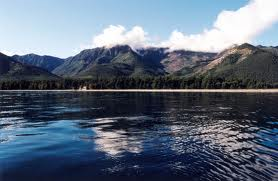 ХЕЛКОМ (Гельсінська комісія по захисту морського середовища Балтійського моря) рекомендує досягнення середньорічного вмісту фосфору в очищених стічних водах на рівні 0,5 мг/л. необхідно також забезпечити стійку обробку осаду, оскільки видаляється з стічних вод фосфор залишається в осаді.
Евтрофікація означає надходження біогенних елементів (азот і фосфор) в природні водні об'єкти і негативні наслідки цього процесу. Евтрофікація веде до порушення екологічного рівноваги водних об'єктів, шкодить рибальству і негативно впливає на використання вод в питних, господарсько-побутових і рекреаційних цілях.
Забруднення водойм зайвими біогенними елементами підвищує рівень первинної продукції: в евтрофних водоймах виникає масовий розвиток мікроскопічних водоростей і спостерігається «Цвітіння» води.
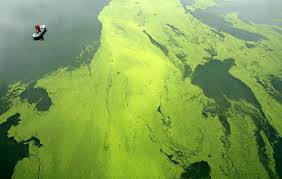 Симптомами евтрофікації водних об'єктів є заростання прибережної зони водними рослинами, а також збільшення кількості епіфітів (рослин, що мешкають на інших рослинах) і «бур'янистих» макроскопічних водоростей. Евтрофікація також істотно погіршує стан середовища проживання багатьох цінних порід риб. Одним з найбільш економічно ефективних і швидких способів вирішення проблеми евтрофікації є удосконалення видалення фосфору на міських очисних спорудах.
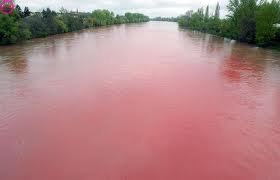 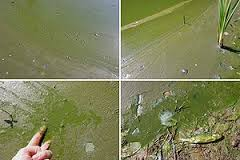 Дякую за увагу!